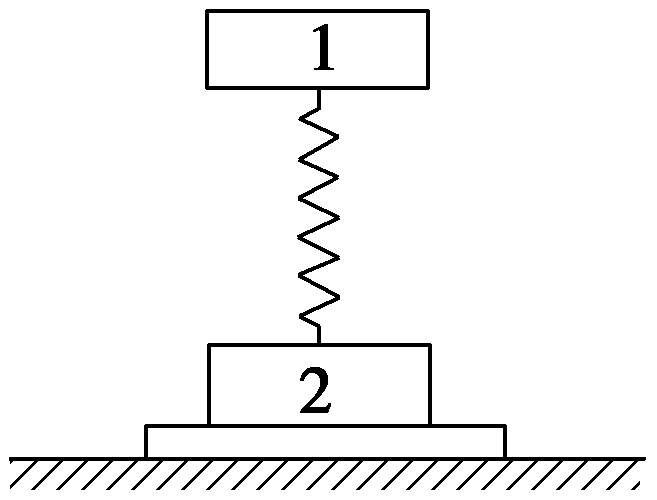 图1
A
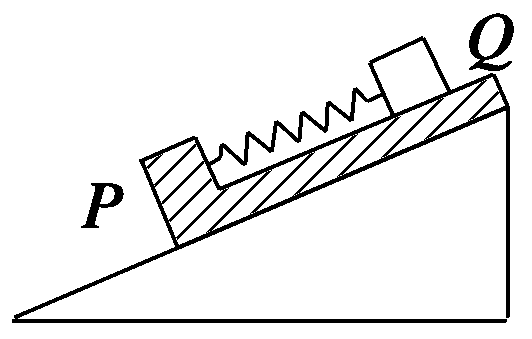 图2
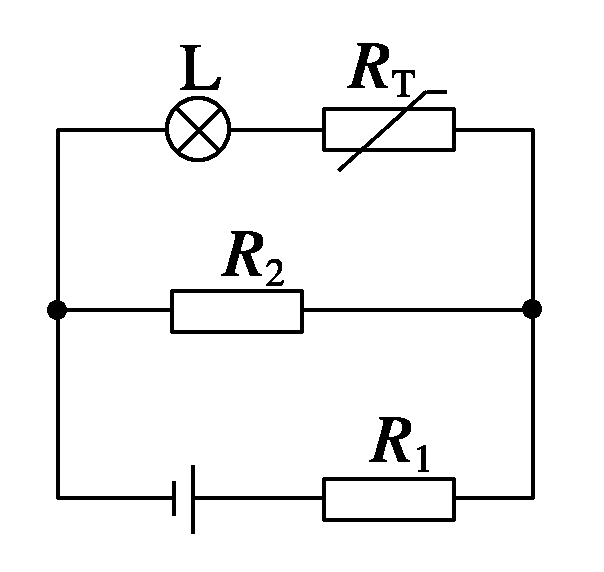 B
图3
例3  (2010·广东·13)图4为节日里悬挂灯
	笼的一种方式,A、B点等高，O为结点，
	轻绳AO、BO长度相等,拉力分别为FA、
	FB，灯笼受到的重力为G.下列表述正确
	的是														(  　　)
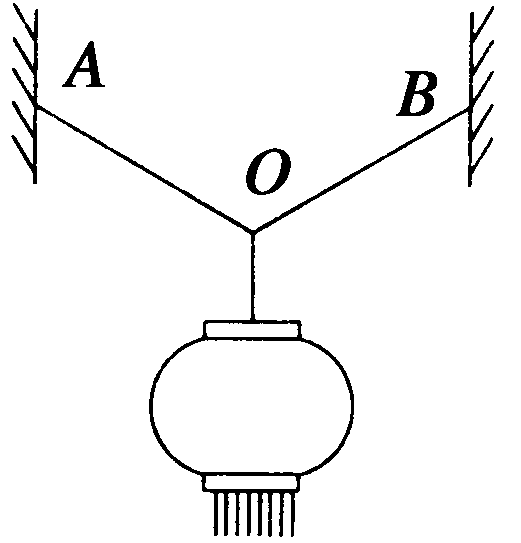 答案　B
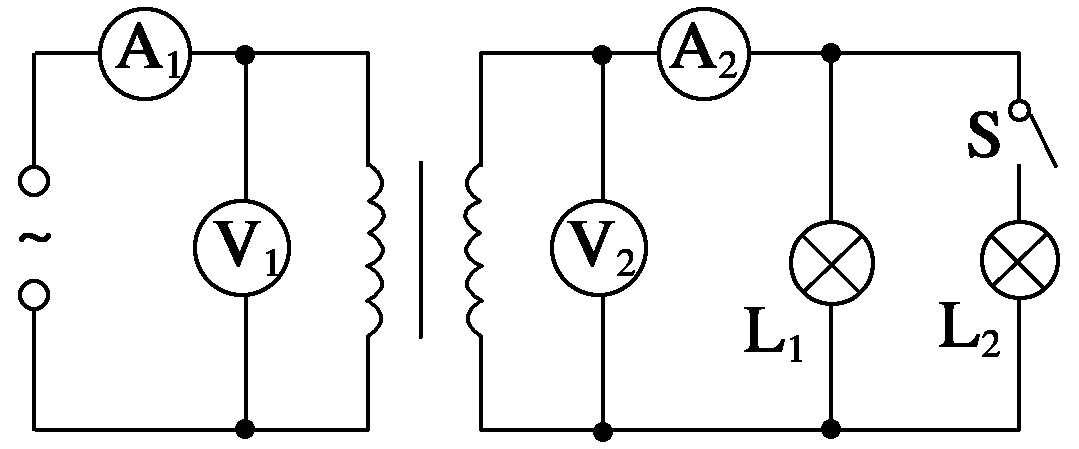 图6
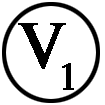 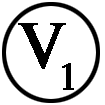 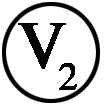 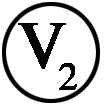 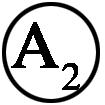 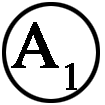 答案　D
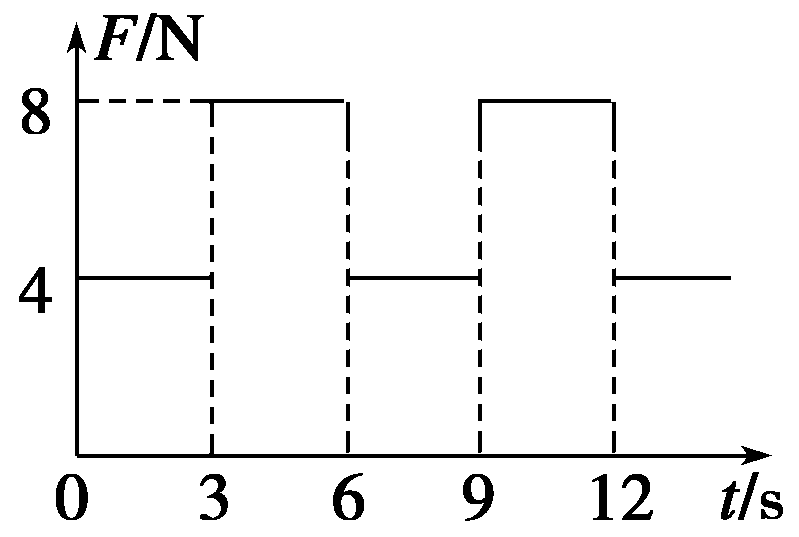 图8
答案　B
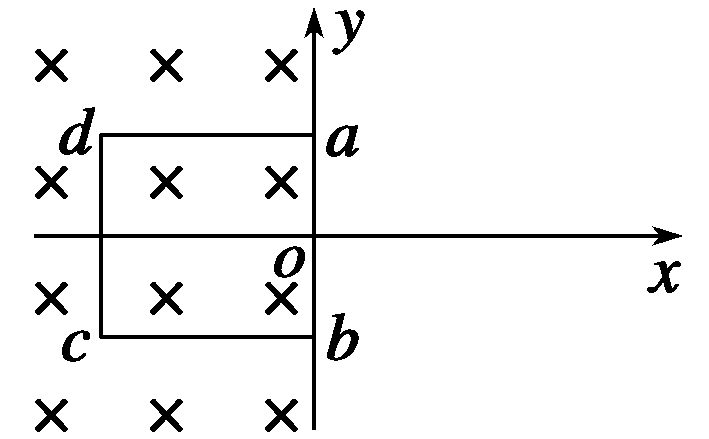 图9
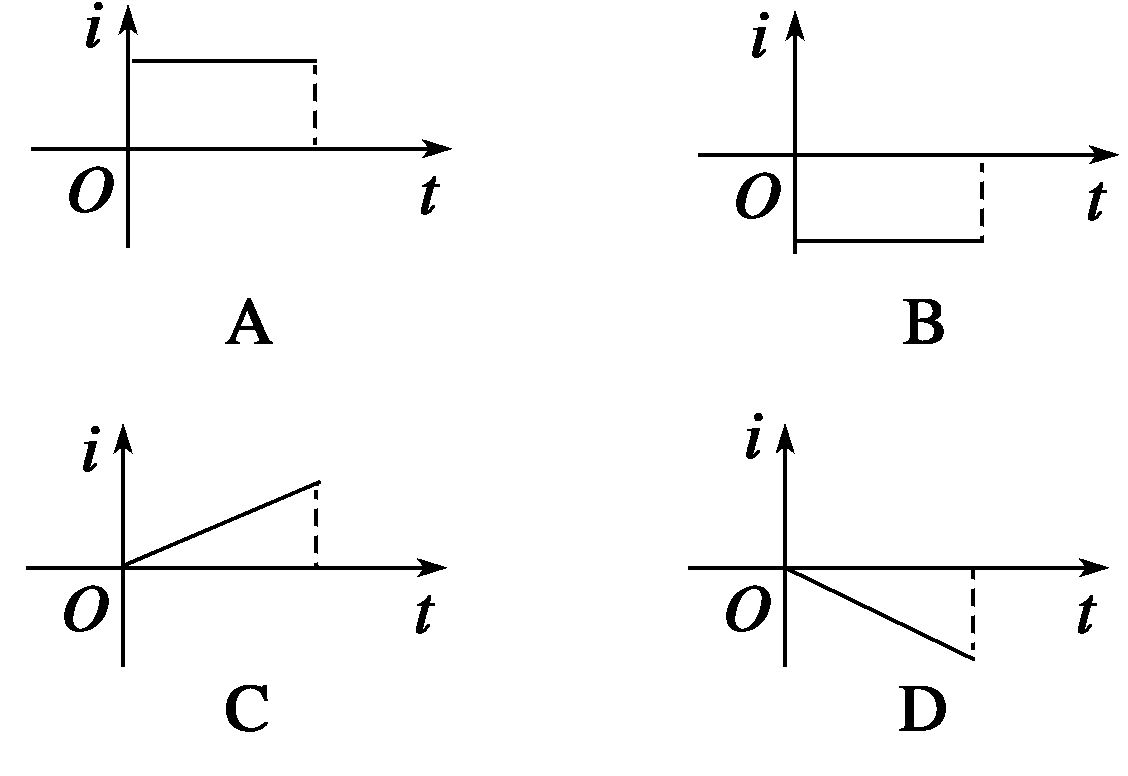 答案　D
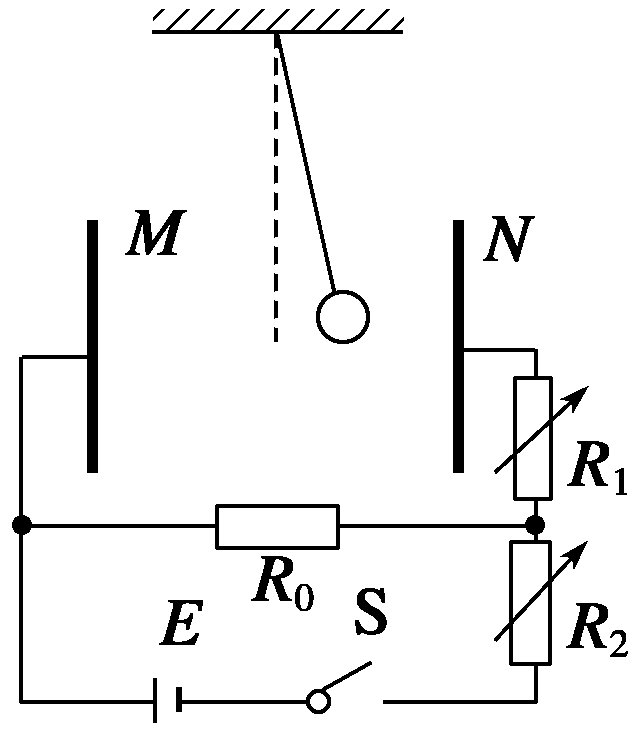 图10
答案　B
如图所示，一根轻弹簧上端固定，下端挂一个质量为m0的小桶(底面水平)，桶中放有一质量为m的物体，当桶静止时，弹簧的长度比其自然长度伸长了L，今向下拉桶使弹簧再伸长ΔL后静止，然后松手放开，设弹簧总处在弹性限度内，则下列说法中正确的是(　　)
①刚松手瞬间桶对物体的支持力大小为L(ΔL)mg②刚松手瞬间桶对物体的支持力大小为L(ΔL)(m＋m0)g③刚松手瞬间物体的加速度为L(ΔL)g，方向向上
④刚松手瞬间物体的加速度为L(ΔL)(1＋m(m0))g，方向向上
A．①③　　　B．①④    C．②③  D．②④
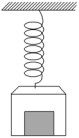 [解析]　本题的常规解法是先取桶与物体为整体，利用平衡条件、牛顿第二定律求解，这样做费时易错，若用假设法求解，则能迅速选出正确选项。假设没有向下拉弹簧，即ΔL＝0，则由平衡条件知刚松手瞬间盘对物体的支持力大小仍为mg，将ΔL＝0分别代入①②可得①对②错，又由牛顿第二定律知刚松手瞬间物体的加速度为a＝m(N－mg)＝L(ΔL)g，方向向上，③对④错。故A正确。
[答案]　A
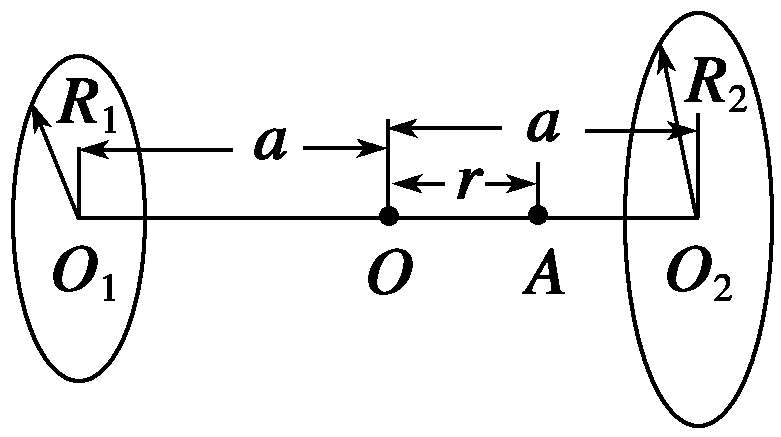 图12